PowerPoint presentation
Unit 306: Monitoring and supervision of food safety
Understand how to implement food safety management procedures
Requirements for monitoring and recording food safety procedures
Following local food safety regulations in regard to monitoring and recording of food safety procedures. 
Traceability of food 
Implementation of a food safety management system (HACCP)
Obligations to produce safe food for human consumption
Ensure due diligence is maintained.
Requirements for monitoring and recording food safety procedures
Following local food safety regulations in regard to monitoring and recording of food safety procedures.
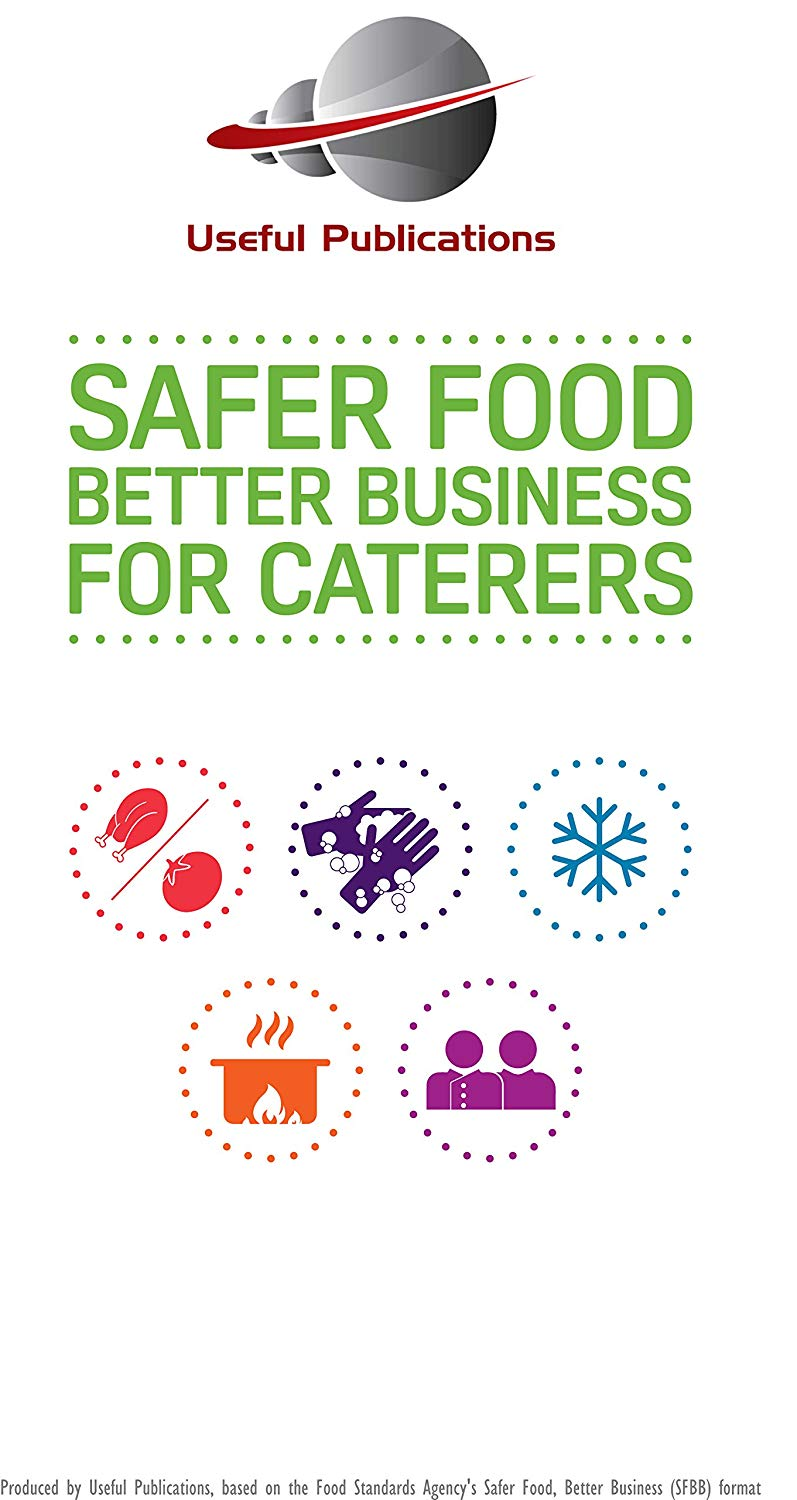 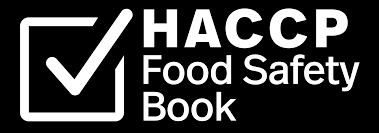 [Speaker Notes: Image source - https://www.google.com/url?sa=i&source=images&cd=&cad=rja&uact=8&ved=0ahUKEwigzIPh06vnAhUOecAKHftsDXcQMwhIKAAwAA&url=https%3A%2F%2Fwww.amazon.co.uk%2FSafer-Food-Better-Business-Caterers%2Fdp%2FB00SMVJYL0&psig=AOvVaw1TXuZK1fU35tzCUBd8Tf1J&ust=1580485050214037&ictx=3&uact=3

2. - https://www.google.com/url?sa=i&source=images&cd=&cad=rja&uact=8&ved=0ahUKEwigzIPh06vnAhUOecAKHftsDXcQMwi9ASgtMC0&url=https%3A%2F%2Fhaccpfoodsafetybook.com%2Fhaccp-plan%2Fthe-complete-annual-haccp-food-safety-plan%2F&psig=AOvVaw1TXuZK1fU35tzCUBd8Tf1J&ust=1580485050214037&ictx=3&uact=3]
Requirements for monitoring and recording food safety procedures
Traceability of food 
Traceability is the ability to track any food through all stages of production, processing and distribution (including importation and at retail). Traceability should mean that movements can be traced one step backwards and one step forward at any point in the supply chain.
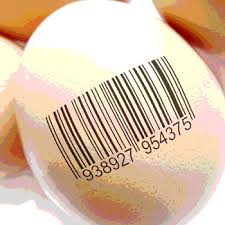 [Speaker Notes: Source: https://www.google.com/url?sa=i&source=images&cd=&cad=rja&uact=8&ved=0ahUKEwjomKL016jnAhU4QhUIHdkJCbUQMwhWKAAwAA&url=https%3A%2F%2Fwww.foodsafetymagazine.com%2Fenewsletter%2Fthe-importance-of-food-traceability%2F&psig=AOvVaw3gGfBvow4KzwDLC-lk0xHZ&ust=1580383085123154&ictx=3&uact=3

https://www.foodsafetymagazine.com/enewsletter/the-importance-of-food-traceability/]
Requirements for monitoring and recording food safety procedures
Implementation of a food safety management system (HACCP)
HACCP is a management system in which food safety is addressed through the analysis and control of biological, chemical, and physical hazards from raw material production, procurement and handling, to manufacturing, distribution and consumption of the finished product.
Requirements for monitoring and recording food safety procedures
Obligations to produce safe food for human consumption
Food handlers are responsible for cooking, preparing, serving, packing, displaying and storing food. They must follow any safety instructions issued by an employer, and conduct their duties in such as way so that they do not affect the health and safety of themselves, work colleagues, customers or their employers.
[Speaker Notes: Source: Food Standards Agency]
Requirements for monitoring and recording food safety procedures
Ensure due diligence is maintained
Due diligence in food safety refers to being able to prove that your business has done everything reasonably possible to prevent food safety breaches. It helps to prove that you applied all reasonable precautions and due diligence to avoid committing an offence. 
This will include keeping the following methods to keep all food safety records up to date:
Methods of monitoring and recording food safety procedures
Accurate recording
Regular monitoring
Regular reviews 
Records of review findings
Review of corrective actions
 Internal/external audits
Methods of monitoring and recording food safety procedures
Management reviews 
Supervisory spot checks, including swabbing of equipment and food handlers 
Advisory visits by regulatory bodies
Staff consultation 
Supervisors’ handover book.
Methods of monitoring and recording food safety procedures
Accurate recording
Efficient and accurate record-keeping is essential to the application of a HACCP system.
Appropriate to the nature and size of the operation – your local environmental health practitioner will be able to guide you on this requirement.
Sufficient to assist the business to verify that the HACCP controls are in place and being maintained.
[Speaker Notes: In the unfortunate event of a food safety incident that is connected to your products you may have to show that you have taken all reasonable precautions to produce food safely. Demonstrating that the principles of HACCP have been correctly applied as required by law and that documentation and records are kept, may provide evidence of due diligence in the event of legal action.

Source: https://myhaccp.food.gov.uk/help/guidance/principle-7-establish-documentation-and-record-keeping]
Methods of monitoring and recording food safety procedures
Regular monitoring
CCP monitoring activities:
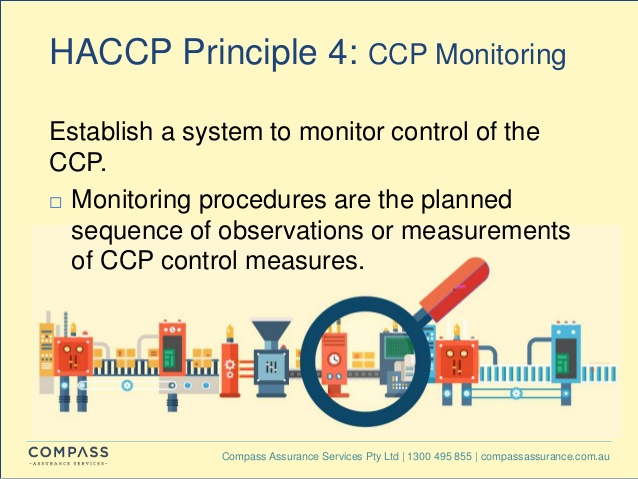 Methods of monitoring and recording food safety procedures
Regular reviews
A review of this principle should be scheduled and triggered if there are changes within the company (see Principle 6).
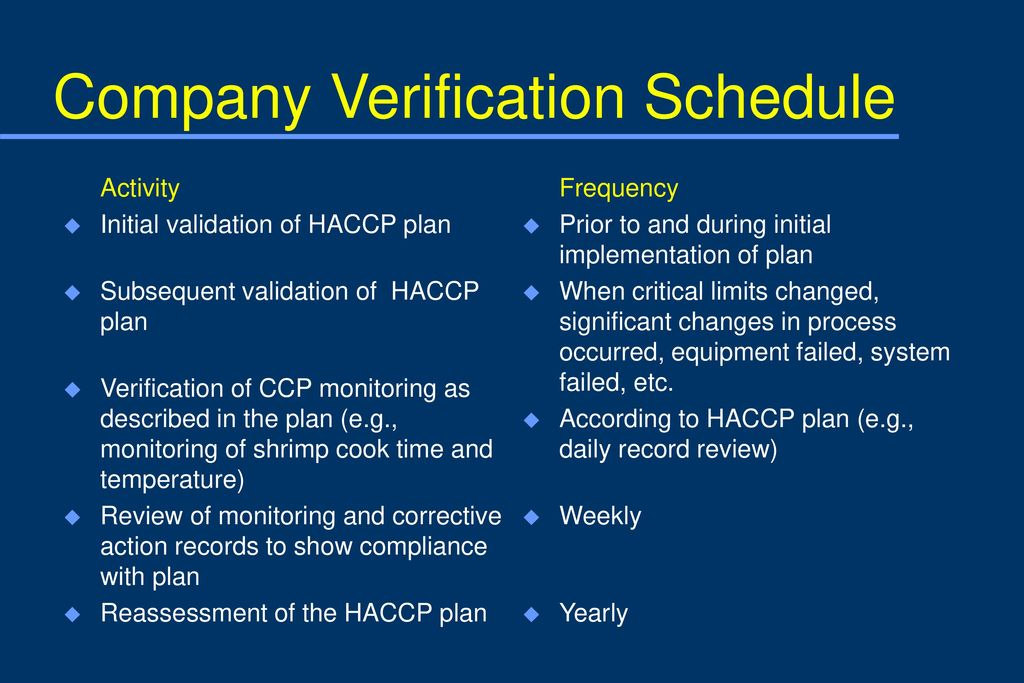 [Speaker Notes: A review of this principle should be scheduled and triggered if there are changes within the company (see Principle 6).
 
During a review you may wish to consider the following:
Does the documentation cover all of the HACCP system operation?
How is the document controlled with regards to update and issue etc?
Are all documents accurate and current?
Are verification procedures documented?
How is change and version control managed?

Image source = https://www.google.com/url?sa=i&source=images&cd=&cad=rja&uact=8&ved=0ahUKEwiu6t6U1avnAhXGShUIHU1mCQIQMwhXKAQwBA&url=https%3A%2F%2Fslideplayer.com%2Fslide%2F12449605%2F&psig=AOvVaw1Ai14fZCPvS5u_fyiJuRkj&ust=1580485427134188&ictx=3&uact=3]
Methods of monitoring and recording food safety procedures
Records of review findings
Does the documentation cover all of the HACCP system operation?
How is the document controlled with regards to update and issue etc?
Are all documents accurate and current?
Are verification procedures documented?
How is change and version control managed?
Methods of monitoring and recording food safety procedures
Review of corrective actions
The process of verification has three key components:
Validation –  will the HACCP plan ensure that safe food will be produced?
Verification – is the HACCP plan working, is it producing safe food?
Methods of monitoring and recording food safety procedures
Internal/external audits
Review – is the HACCP plan up to date?
Those responsible for carrying out a review (usually the HACCP team in larger businesses) need to ensure that a proposed change does not adversely affect conclusions reached in the HACCP study and compromise product safety, and that the HACCP study is kept up to date.
Methods of monitoring and recording food safety procedures
Management reviews
The HACCP plan should identify circumstances that would initiate or trigger a review, e.g:
Introduction of new product
Change in raw materials supplier, processing system, layout or environment
Modification to process equipment or new equipment
Failures in system e.g. corrective action or product recall
Anticipated change in customer or consumer
Changes in legislation.
[Speaker Notes: In addition, the HACCP plan should identify circumstances that would initiate or “trigger” a review. Some examples of such triggers might include:
Changes in raw materials or product formulation
Introduction of new product
Change in raw materials supplier
Change in processing system
Change in layout or environment
Modification to process equipment or new equipment
Failures in system e.g. corrective action or product recall
Anticipated change in customer or consumer
Any report from the market place that indicates a health or spoilage risk associated with the product
Emergence of a new food-borne pathogen (such as bacteria that can cause illness) with public health significance or other health issue
Changes in legislation]
Methods of monitoring and recording food safety procedures
Supervisory spot checks 
Including swabbing of: 
equipment 
food handlers.
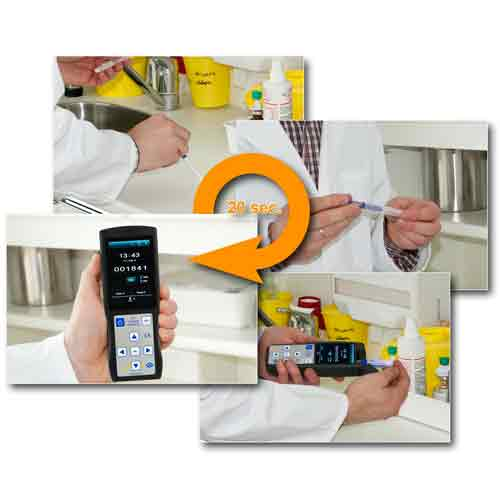 [Speaker Notes: Image source - https://www.pce-instruments.com/english/slot/2/artimg/large/pce-instruments-food-safety-hygiene-atp-surface-test-instrument-pce-atp-1-5842127_1008089.jpg]
Methods of monitoring and recording food safety procedures
Advisory visits by regulatory bodies
Local authorities have the right to enter and inspect premises unannounced.
Businesses can invite environmental health and expert food safety consultants into their premises to ensure all legislation is being implemented and maintained.
Methods of monitoring and recording food safety procedures
Staff consultation
Ensuring staff are aware of the importance of maintaining food safety  through:
training
regular team meetings 
enforcing of food safety practices by supervisors.
Methods of monitoring and recording food safety procedures
Supervisors’ handover book
In larger establishments where staff work shift patterns, it is important to ensure all aspects of food safety and HACCP are maintained.
Supervisors need to ensure a handover book or document is completed to ensure their shift has covered its HACCP and food safety recording responsibilities.
Any questions?